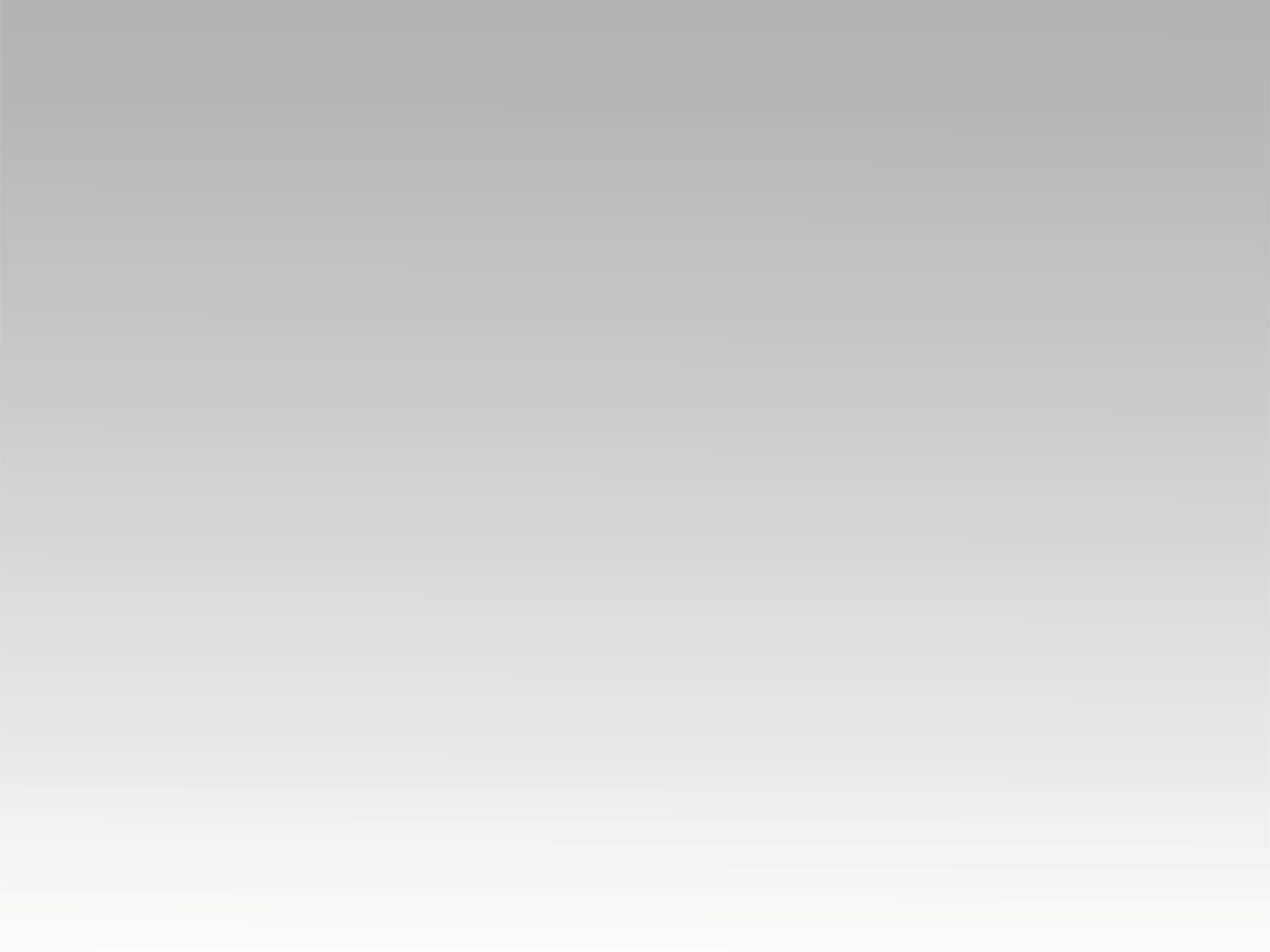 تـرنيــمة
يمكن يجي حبيبنا اليوم
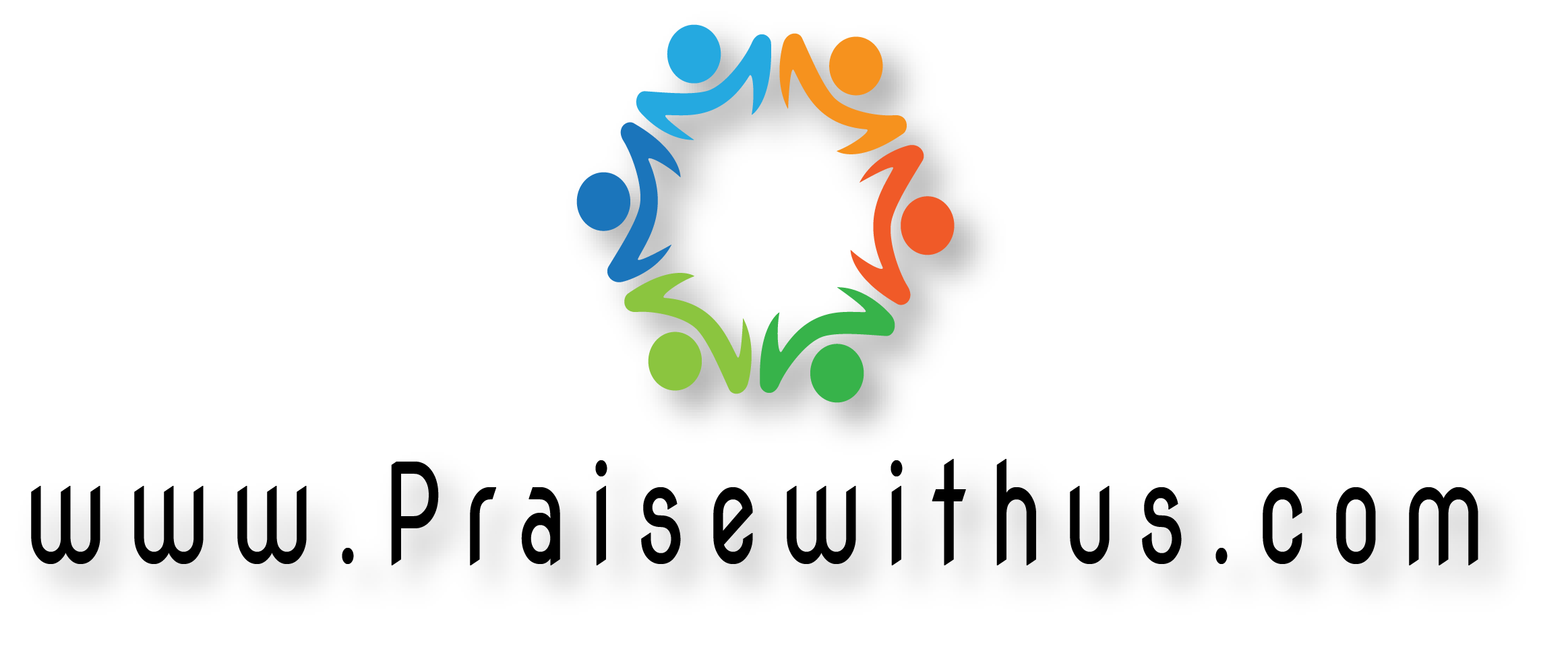 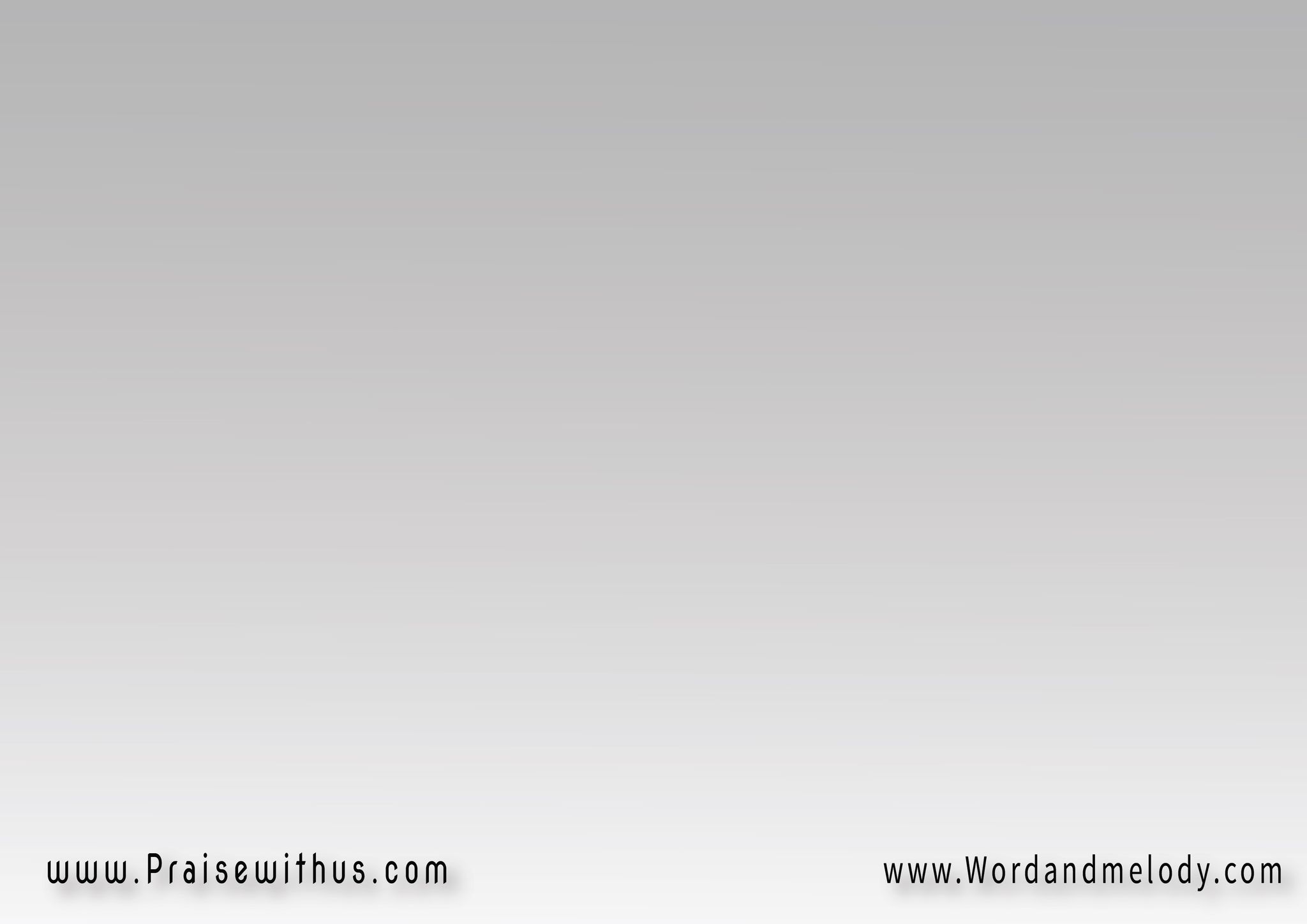 القرار:(يِمكِـــــــــــن)3
ييجي حَبيبنا اليوميِمْكِــــــــــــن
ويبدِّد كُل الهُمـــوم
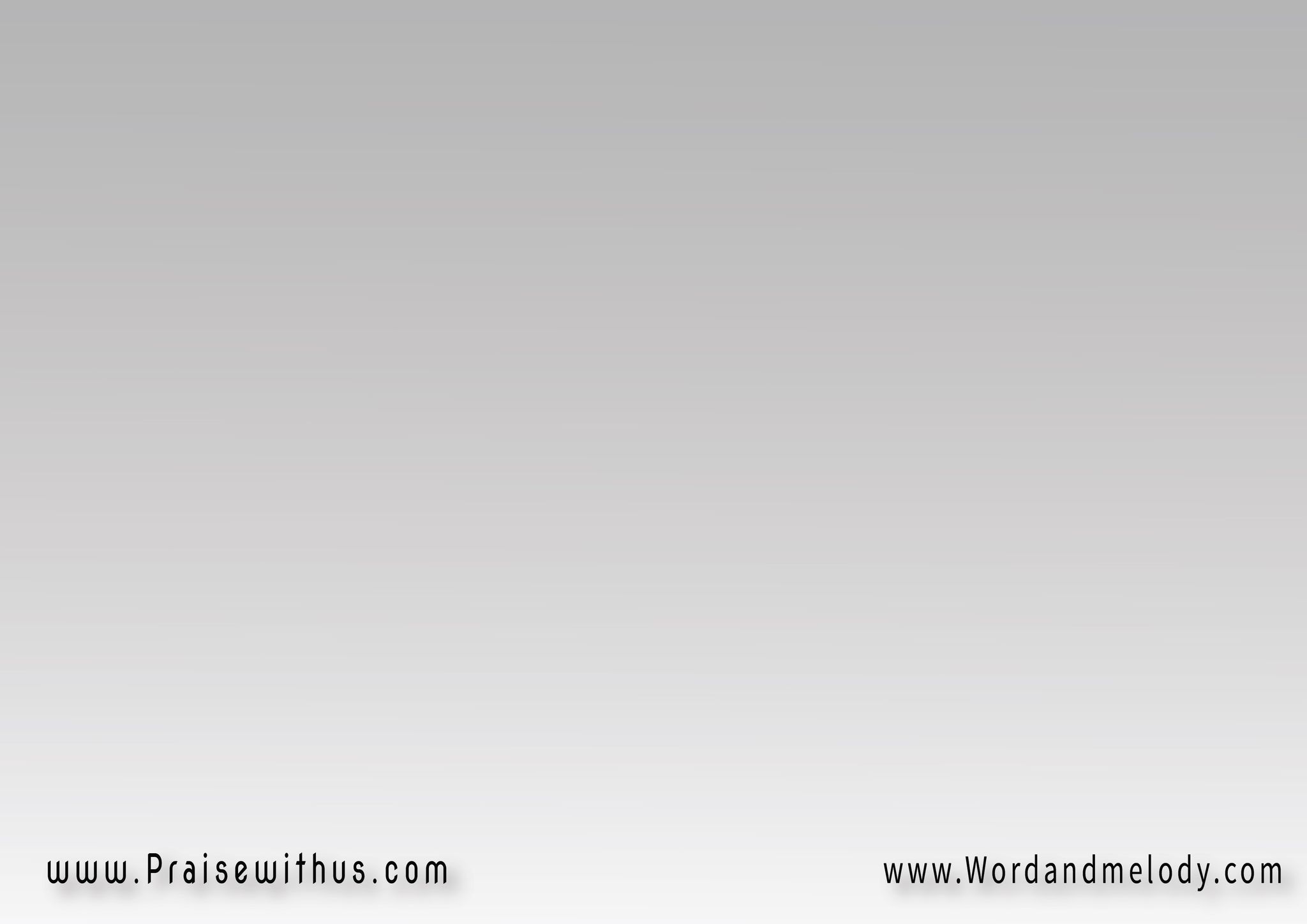 1-
ليه يامُؤمِن باكي وحَزينودمـــــــــوعك على الخَدِّين(يِمكِن ييجي حَبيبنا اليوم)2(يِنهـــي كُل وَجَع وأنين)2
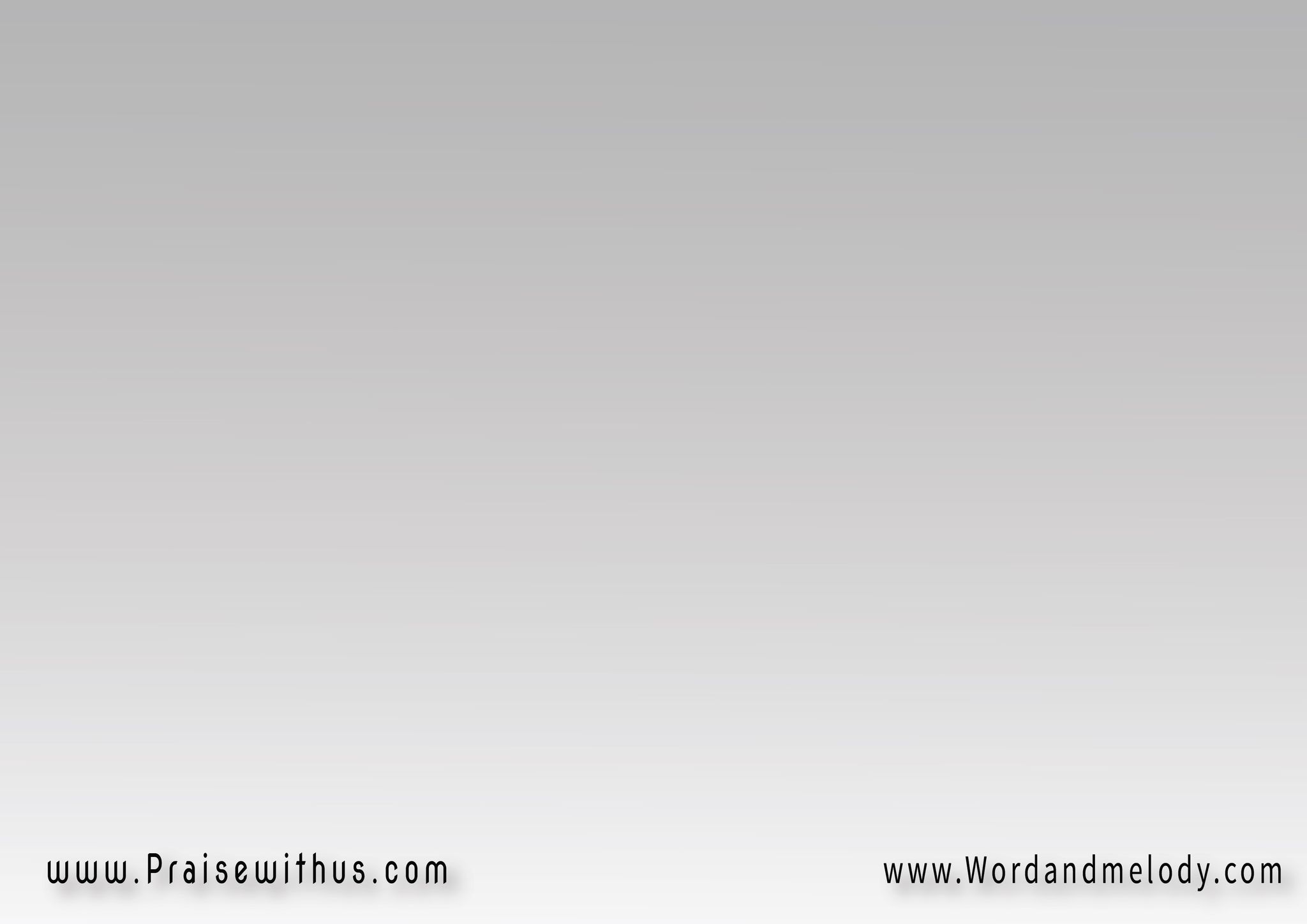 القرار:(يِمكِـــــــــــن)3
ييجي حَبيبنا اليوميِمْكِــــــــــــن
ويبدِّد كُل الهُمـــوم
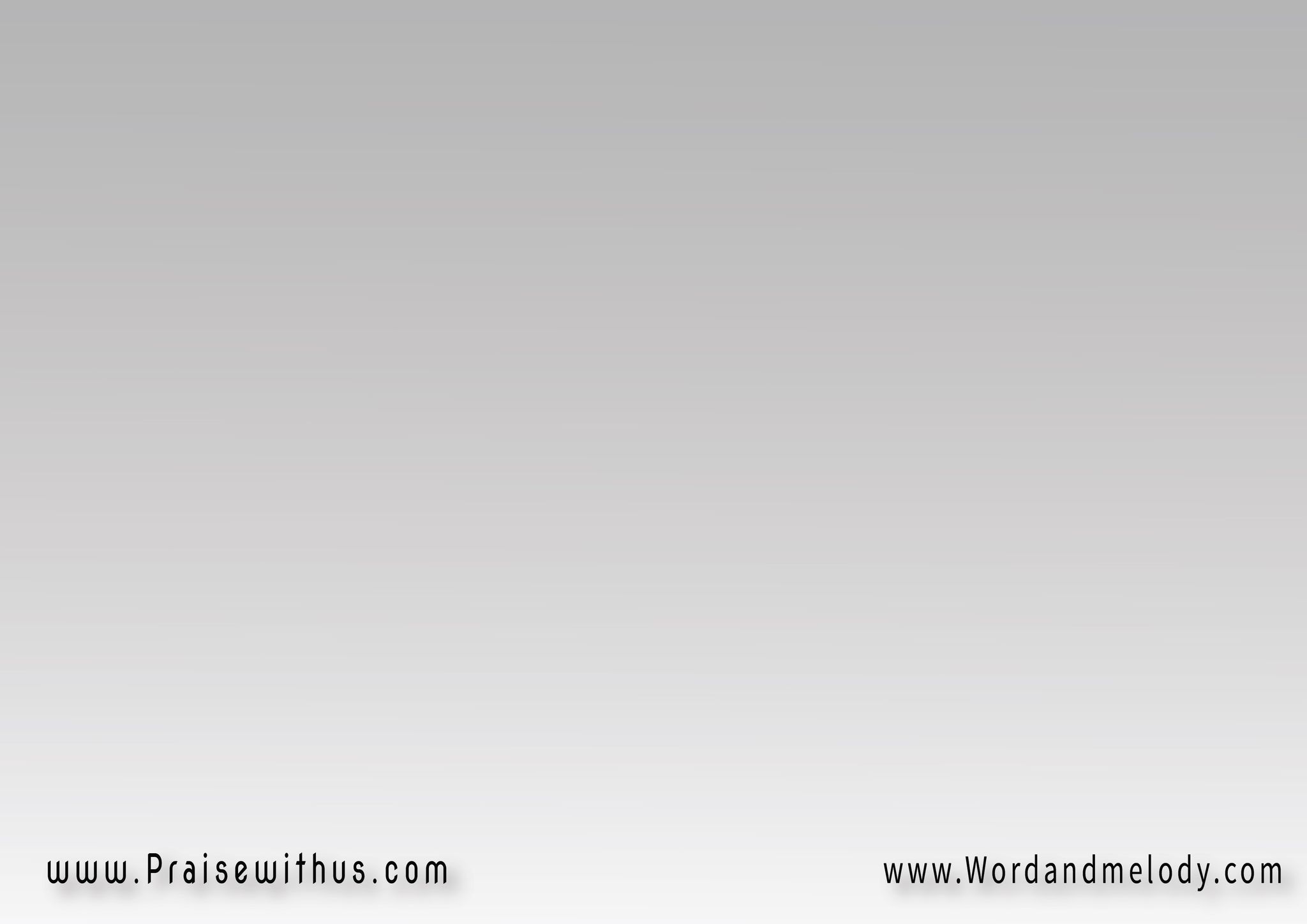 2-
حاسِب إوعَ تكون مَشْغولبالعالم ودا بُكــــــــــرَة يزول(يِمكِن ييجي حَبيبنا اليوم)2(وياخُدنا للسَّما على طول)2
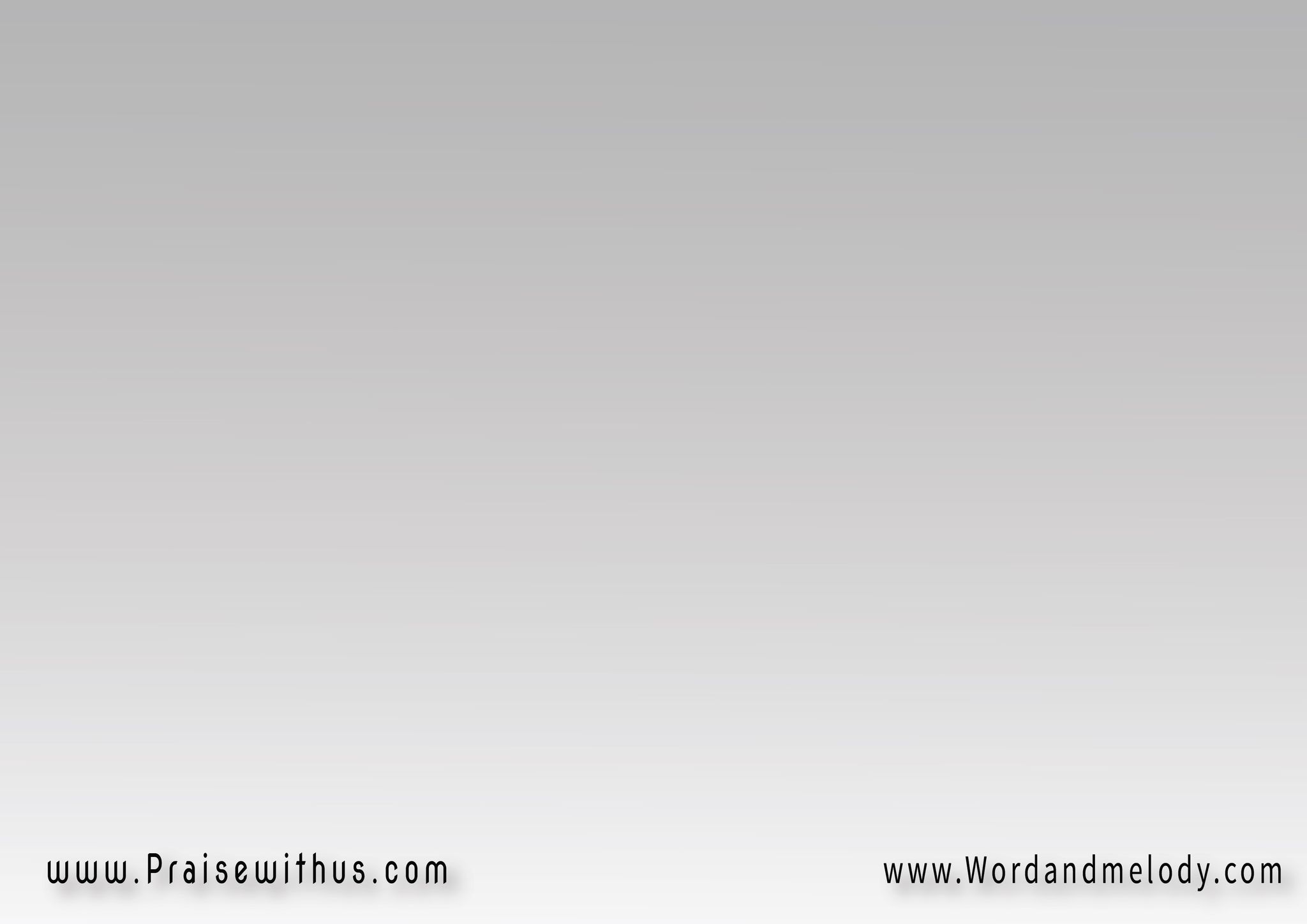 القرار:(يِمكِـــــــــــن)3
ييجي حَبيبنا اليوميِمْكِــــــــــــن
ويبدِّد كُل الهُمـــوم
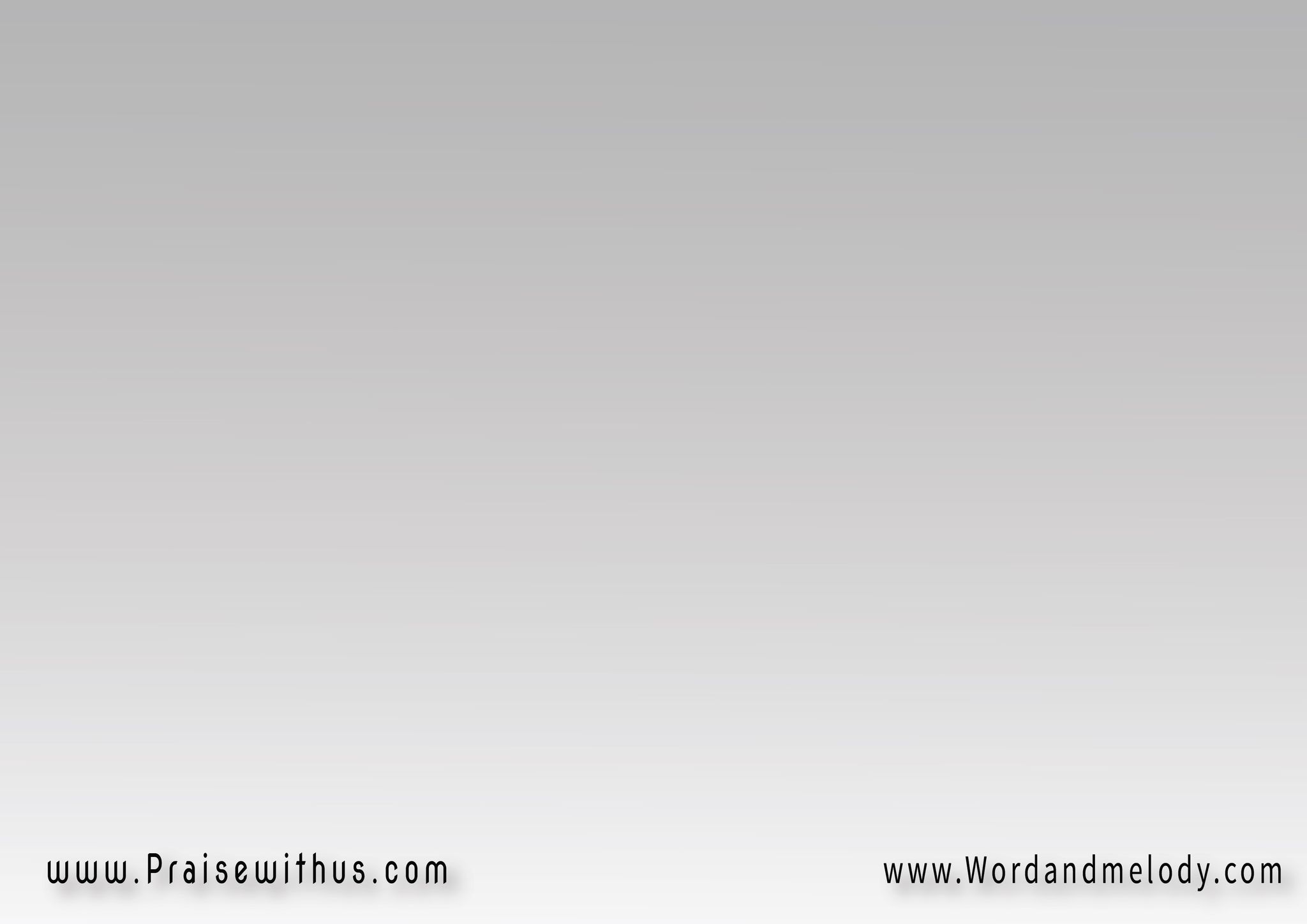 3-
فاصْحَ يا مُؤمِن كُن سَهرَاناِخدِم اوعَ تكون نعسَــــــــــان(يِمكِن ييجي حَبيبنا اليوم)2(يلاقيك مِنتِظره وفرحَان)2
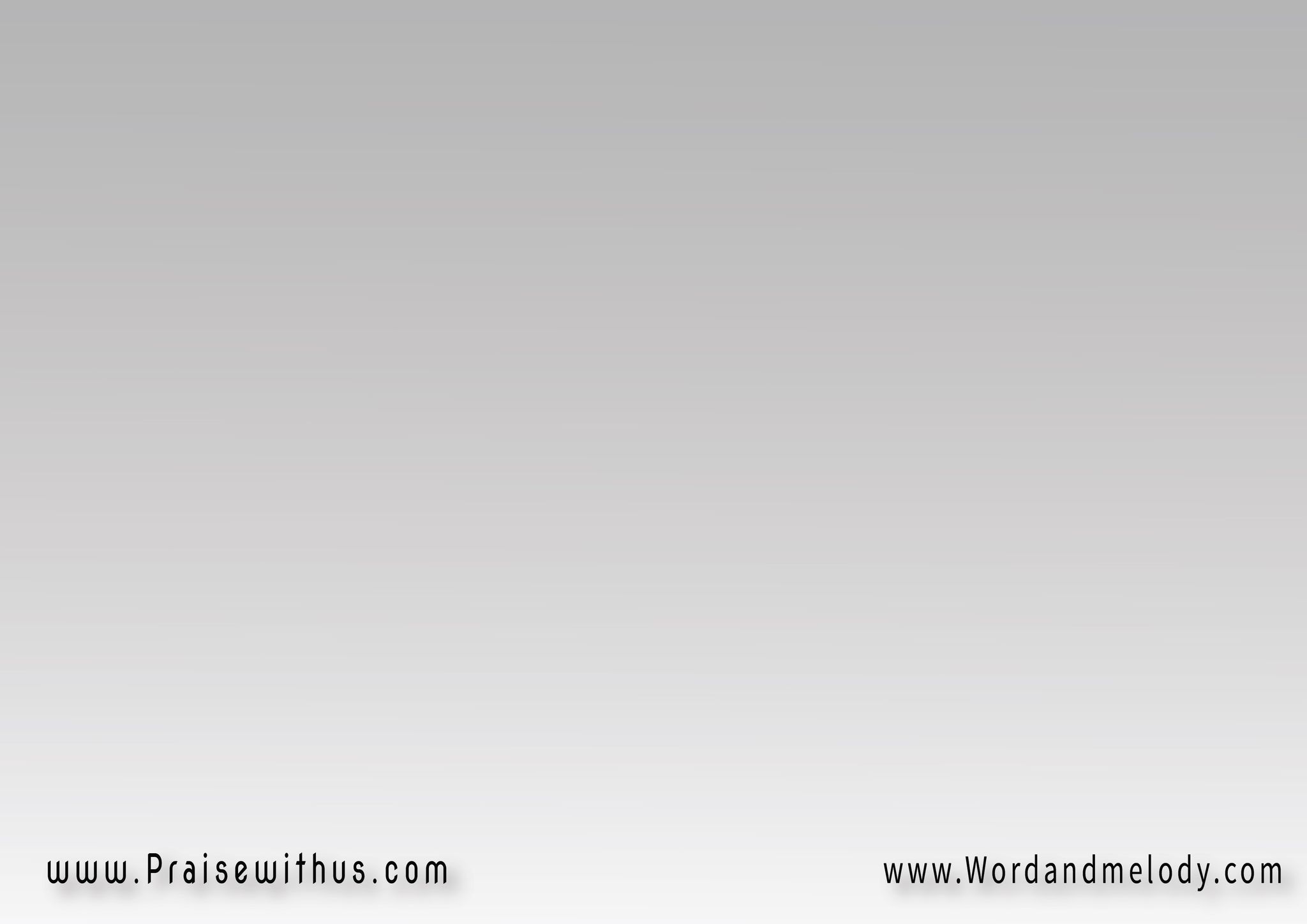 القرار:(يِمكِـــــــــــن)3
ييجي حَبيبنا اليوميِمْكِــــــــــــن
ويبدِّد كُل الهُمـــوم
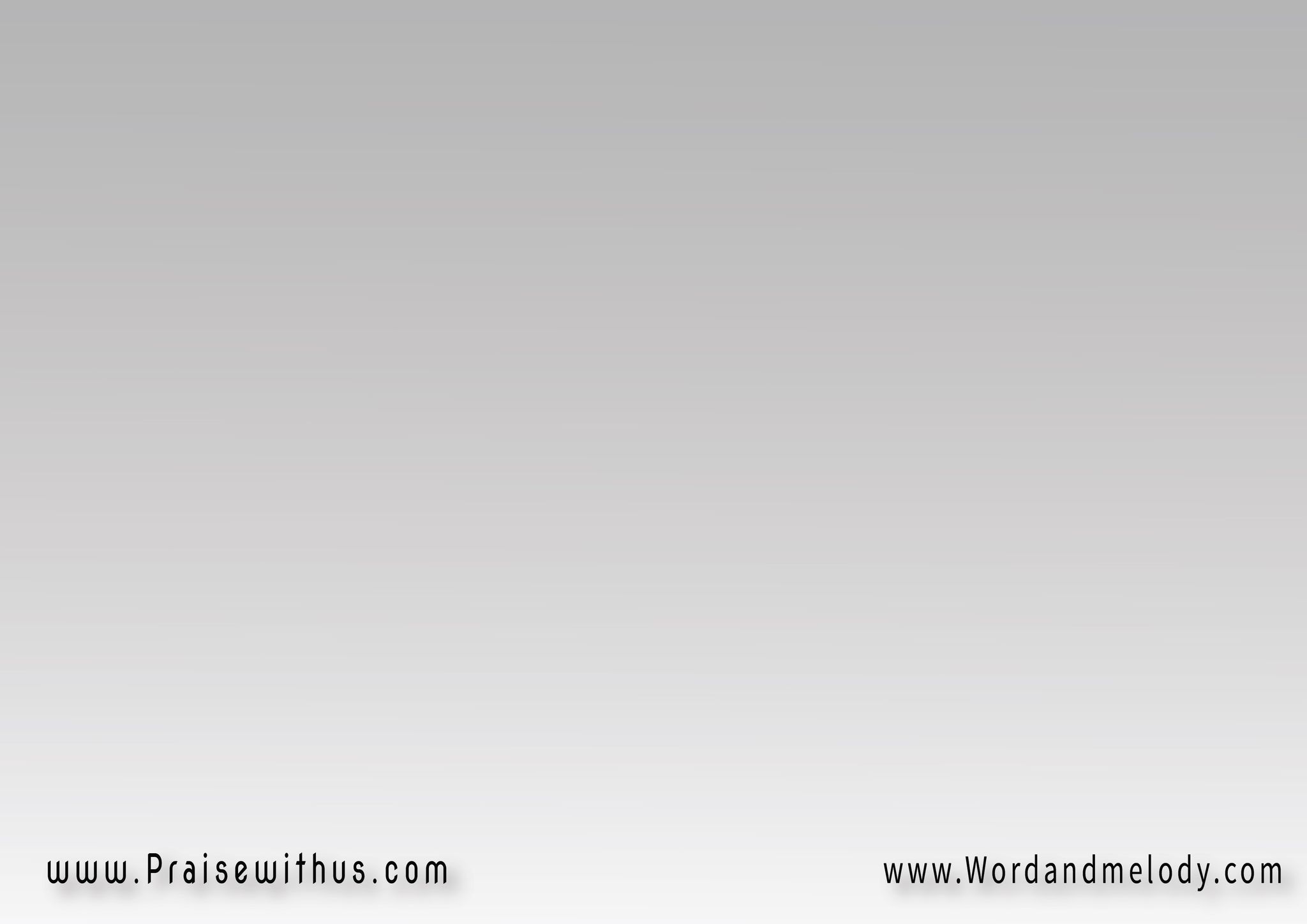 4-
كافِح واخدِم باجتِهــــادمَهْما يكُون الاِضْطِهَــــــاد(يِمكِن ييجي حَبيبنا اليوم)2(وياخُدنا عَلى الأمْجَــــاد)2
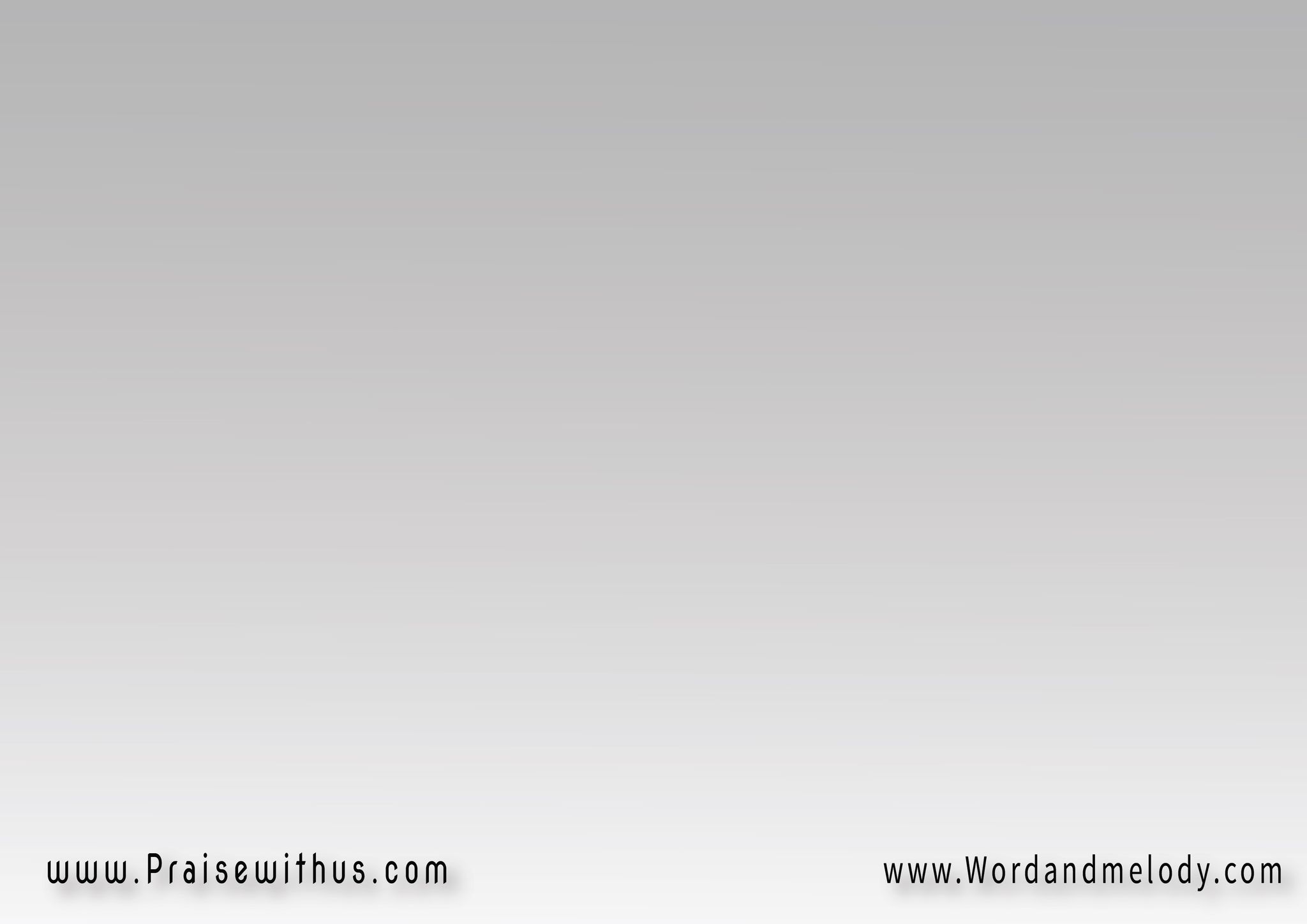 القرار:(يِمكِـــــــــــن)3
ييجي حَبيبنا اليوميِمْكِــــــــــــن
ويبدِّد كُل الهُمـــوم
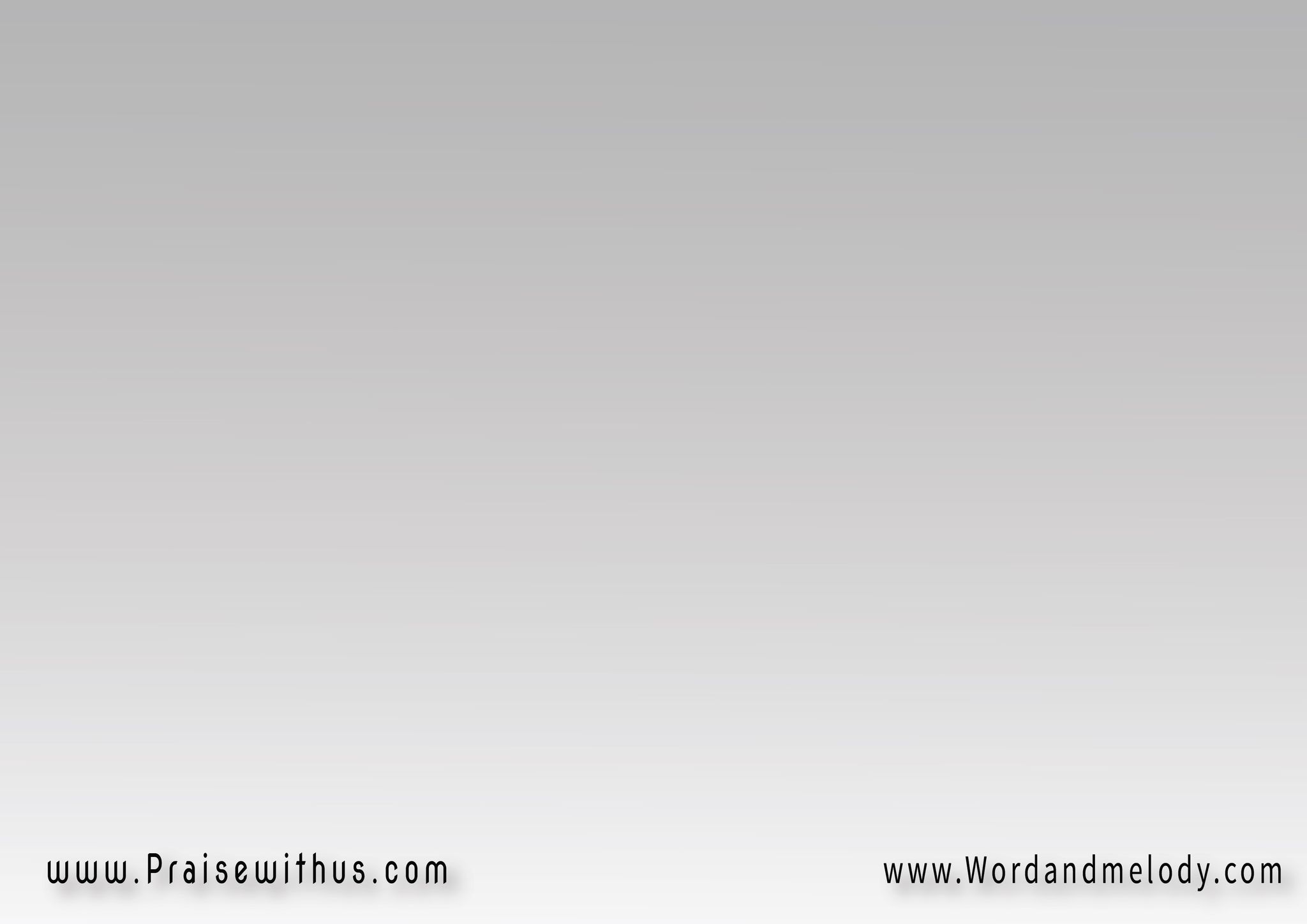 5-
فَكَّر دَوْماً في السَّمــــــاواِنسَى كُل شِيء هُنــــــــا(يِمكِن ييجي حَبيبنا اليوم)2(وياخُدنــــــــا لدَار الهَنا)2
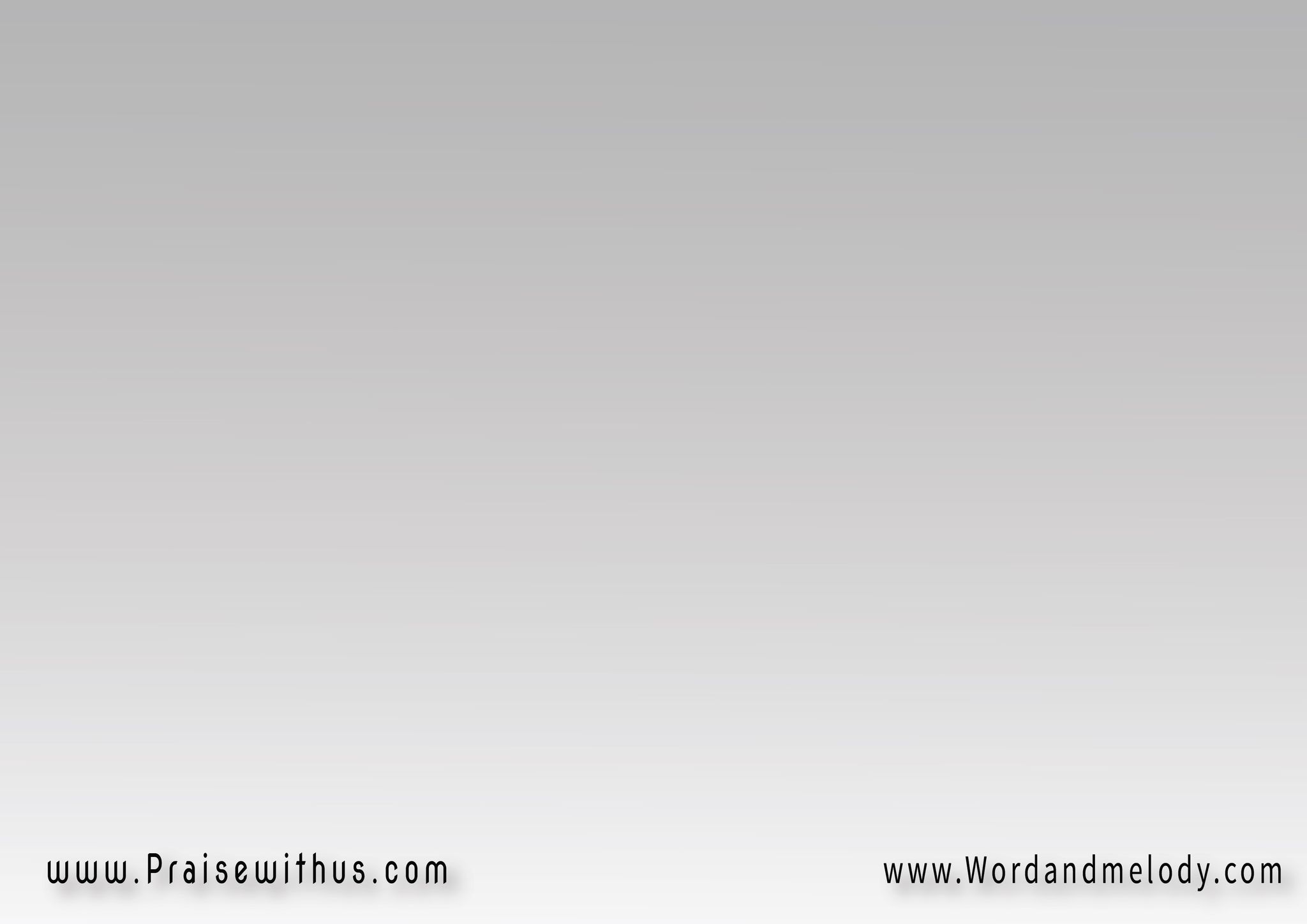 القرار:(يِمكِـــــــــــن)3
ييجي حَبيبنا اليوميِمْكِــــــــــــن
ويبدِّد كُل الهُمـــوم
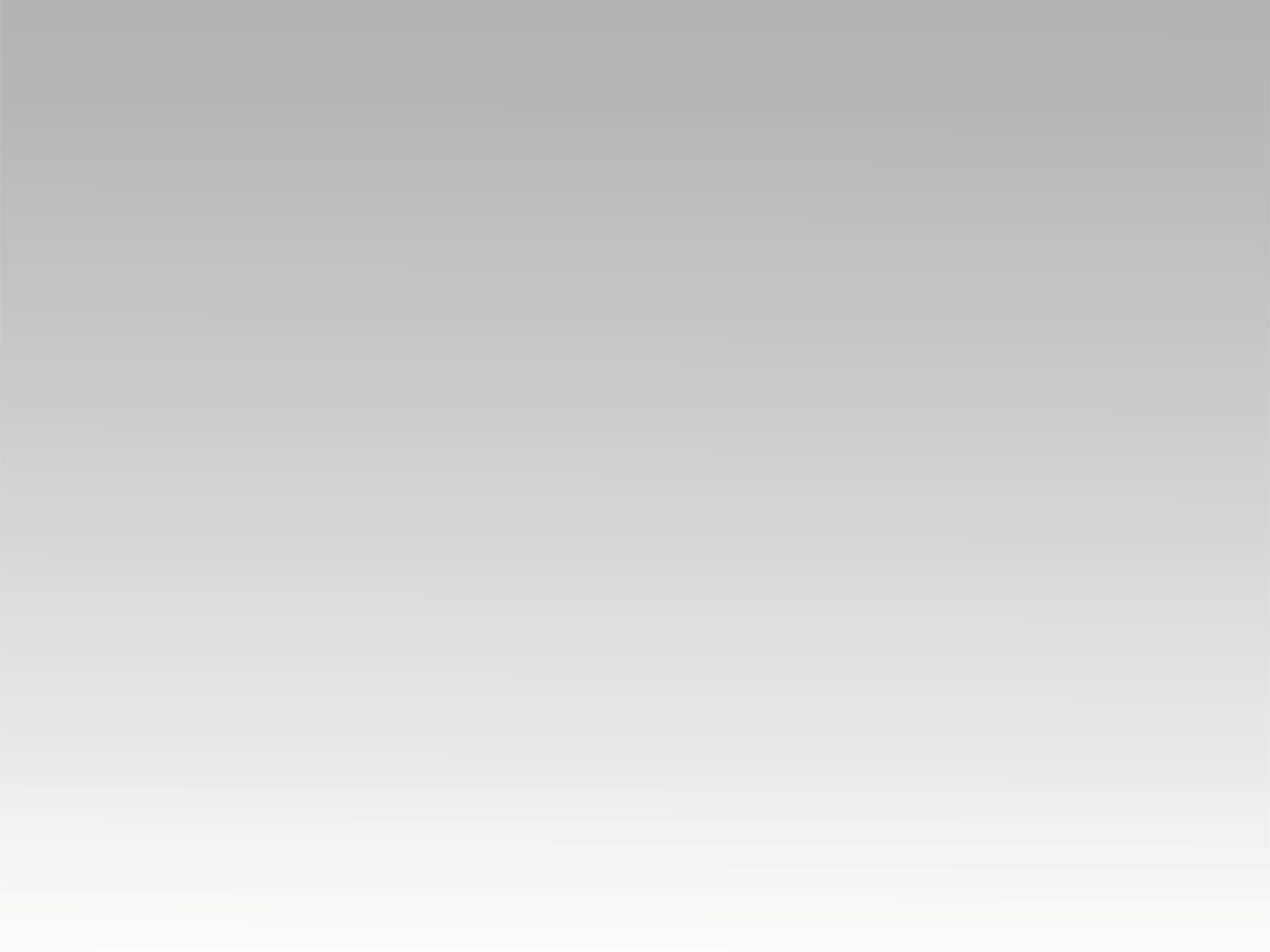 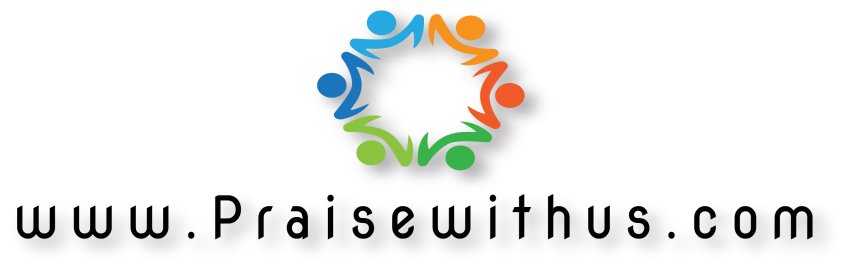